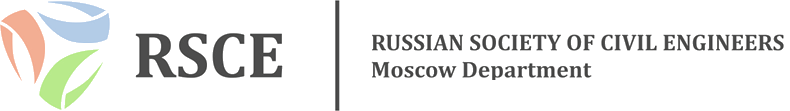 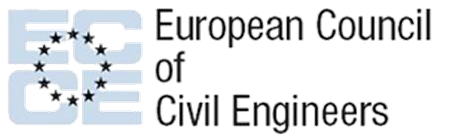 КОНКУРС МОЛОДЫХ УЧЕНЫХ И СПЕЦИАЛИСТОВ 
ИНЖЕНЕРНО - СТРОИТЕЛЬНОЙ ОТРАСЛИ ПО ТЕМАТИКЕ: 
ИННОВАЦИОННЫЕ ТЕХНОЛОГИИ, ЭКОЛОГИЧЕСКИЕ ПЕРСПЕКТИВЫ В СТРОИТЕЛЬСТВЕ
Фамилия Имя Отчество
ученая степень, ученое звание, должность
ТЕМА: название проекта
КРАТКОЕ ОПИСАНИЕ: краткое описание проекта
ПЕРСПЕКТИВЫ ВНЕДРЕНИЯ: для разработок – обязательно, для исследований – при наличии
Публикации: кол-во публикаций по тематике работы
Место для фото ученого
ФОТО: иллюстрации к проекту
Логотип и наименование выдвигающей организации
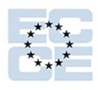 ЕСИС
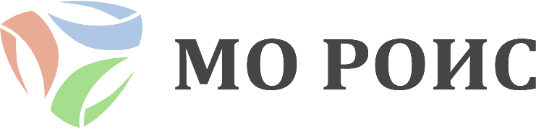 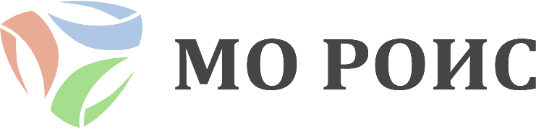